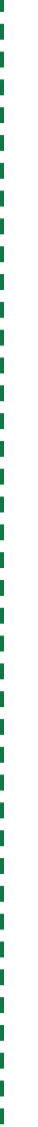 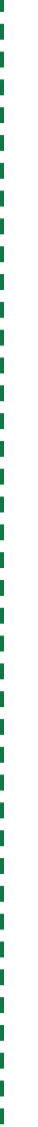 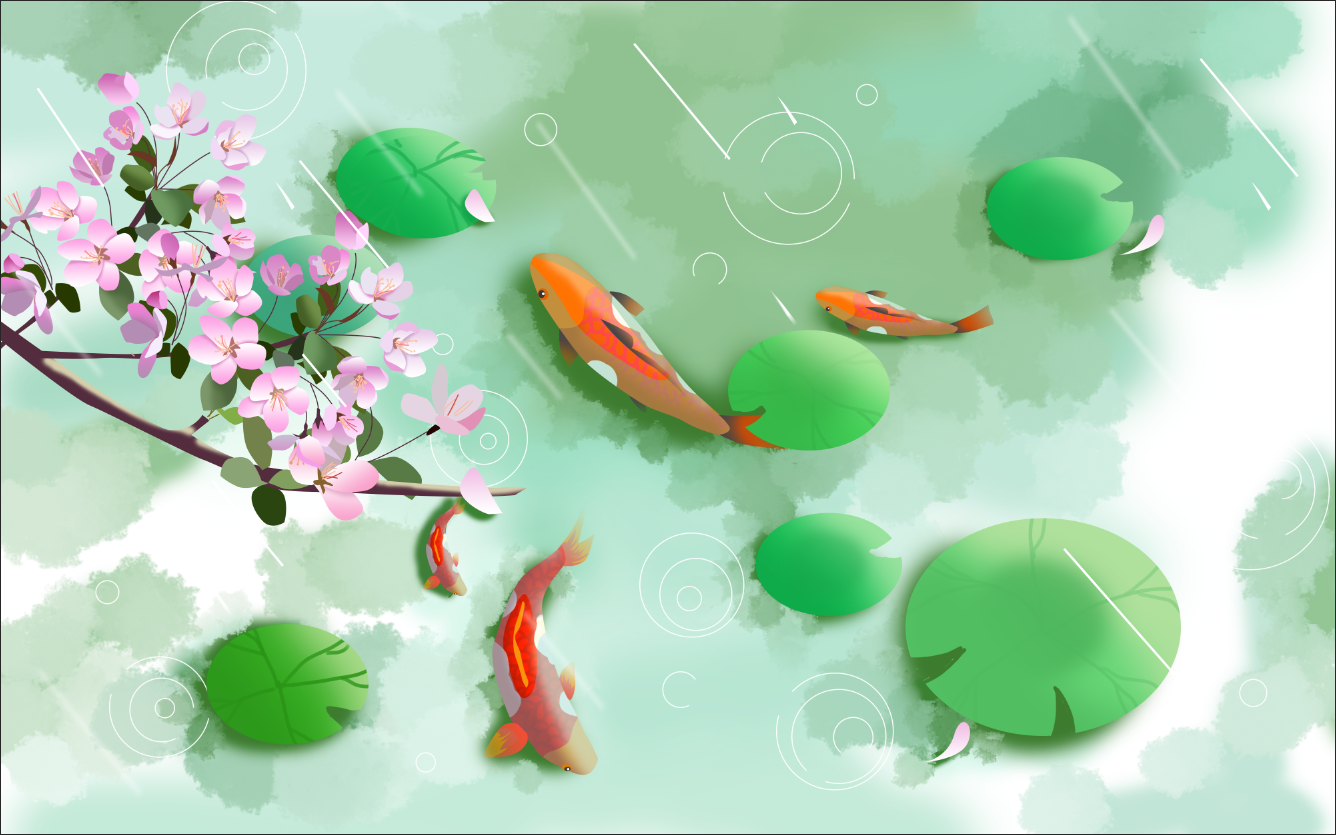 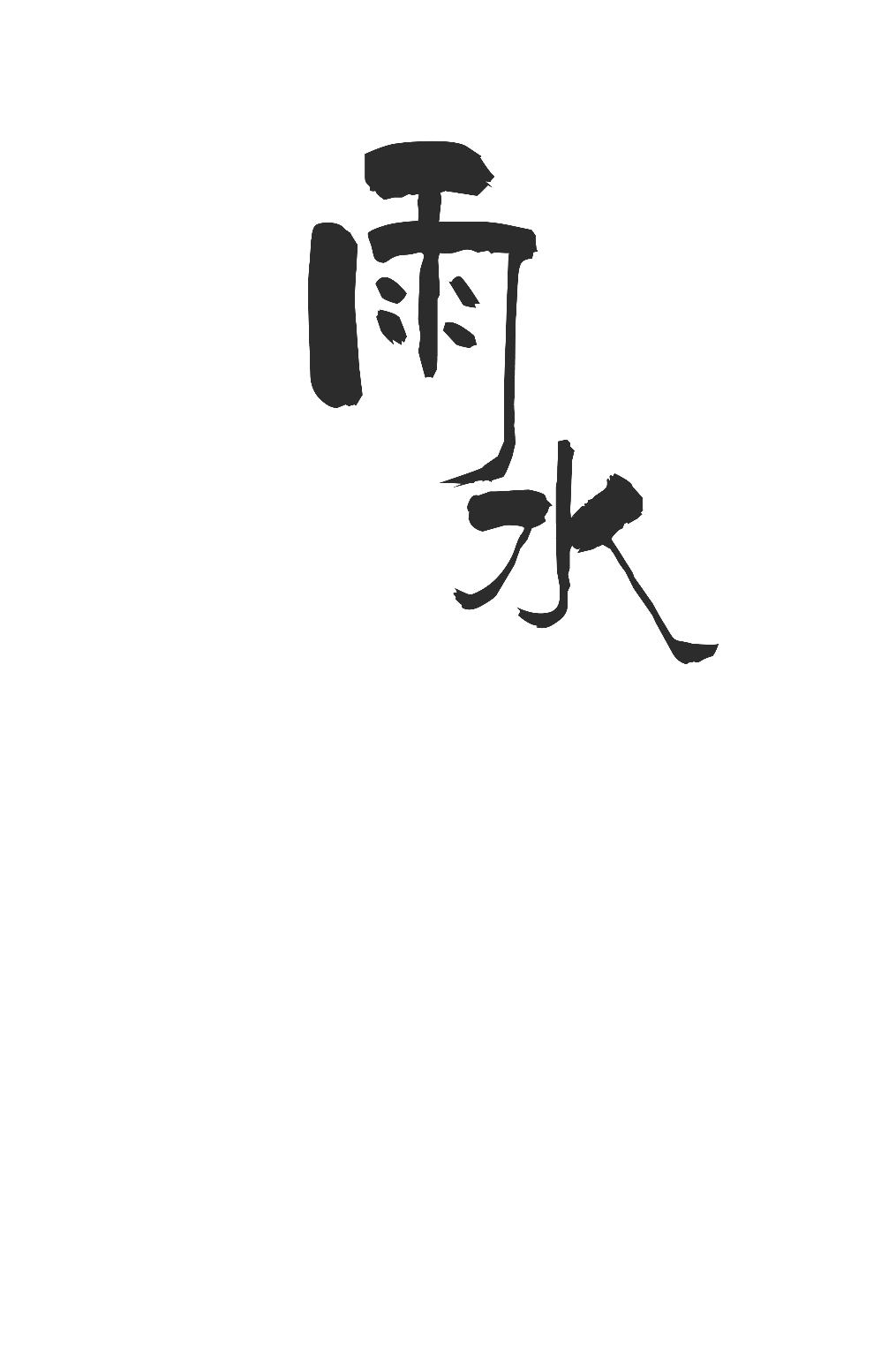 东风解冻，散而为雨
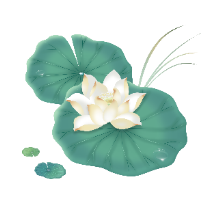 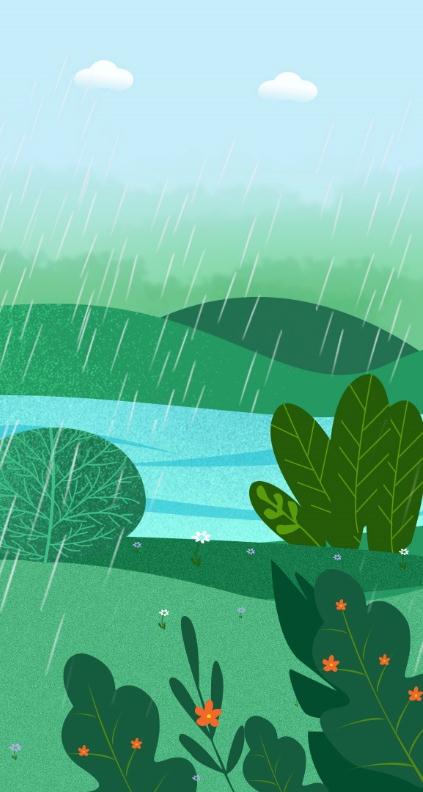 请添加第一部分标题
请添加第二部分标题
请添加第三部分标题
请添加第四部分标题
1
2
3
4
目 录
content
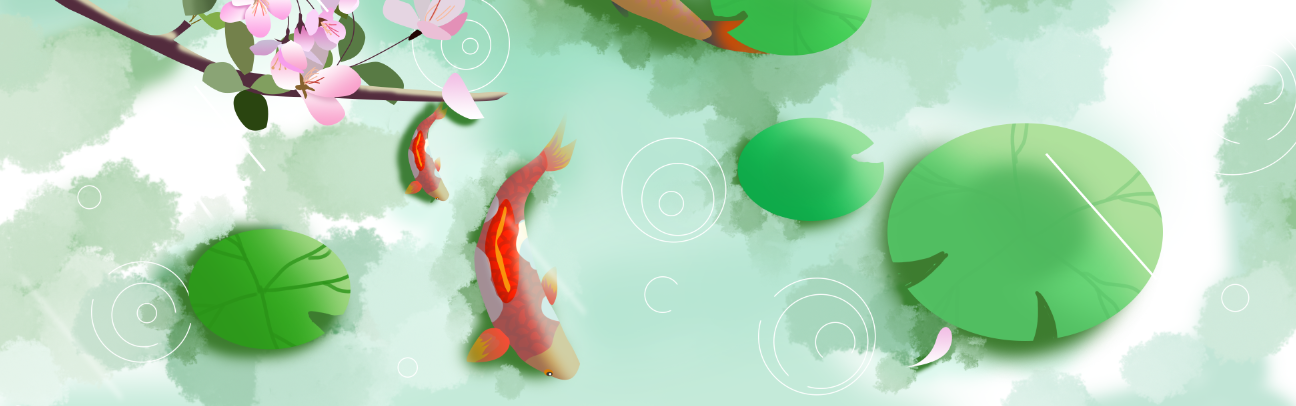 Part  01
请添加第一部分标题
请在此输入文本内容，感谢使用ppt模板请在此输入文本内容，感谢使用ppt模板请在此输入文本内容，感谢使用ppt模板
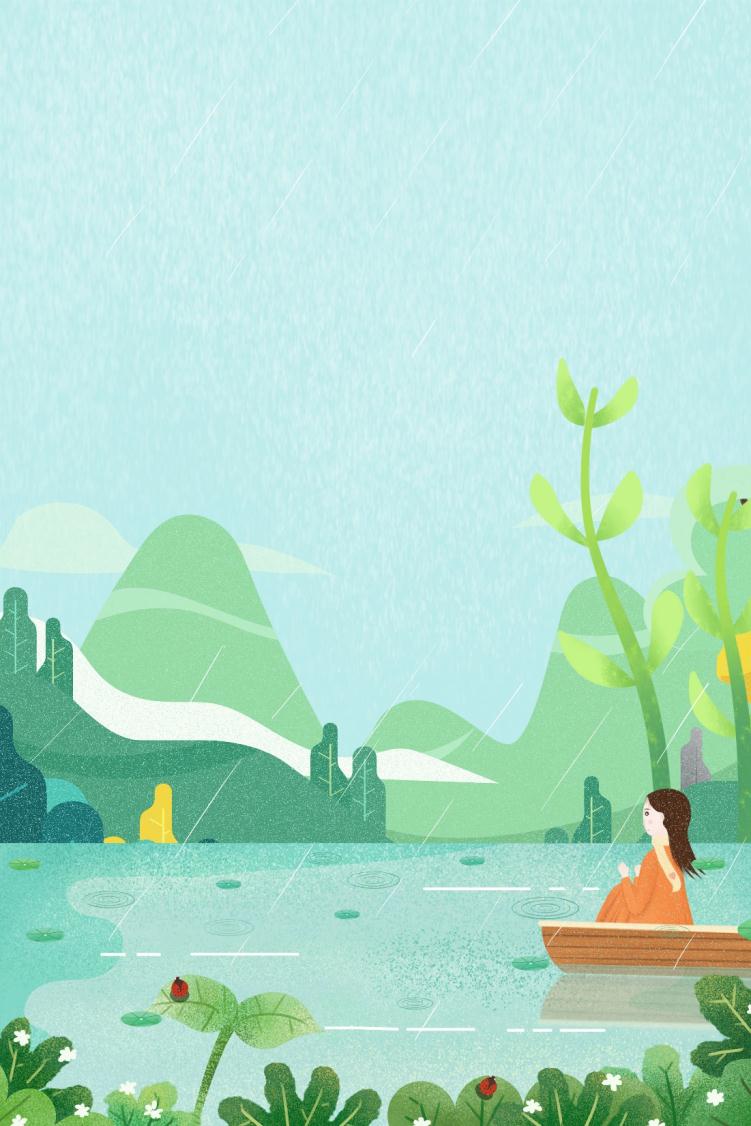 请您添加标题
请在此输入文本内容，感谢使用ppt模板，请在此输入文本内

容，感谢使用ppt模板，请在此输入文本内容，感谢使用ppt模

板，在此输入文本内容，感谢使用ppt模板，请在此输入文本内容，感谢使用ppt模板，
请在此输入文本内容，感谢使用ppt模板，请在此输入文本内容，感谢使用ppt模板，请在此输入文本内容，感谢使用ppt模板，在此输入文本内容，感谢使用ppt模板，请在此输入文本内容，感谢使用ppt模板，
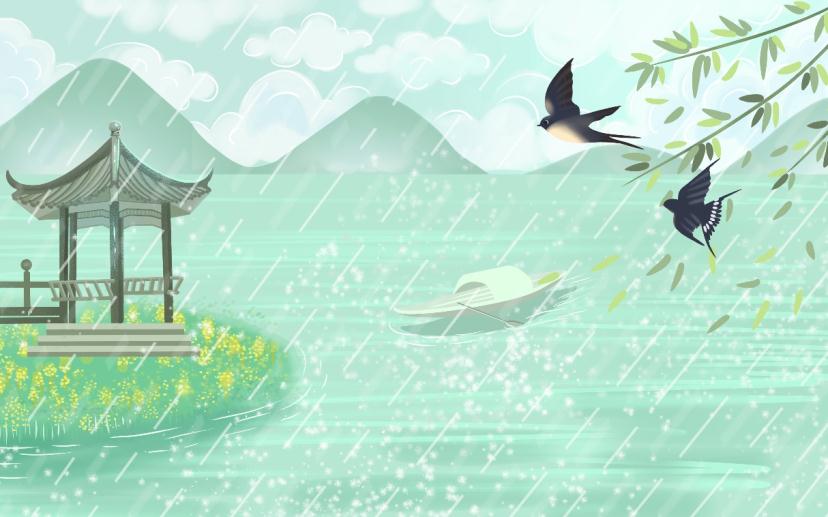 请您添加标题
请在此输入文本内容，感谢使用ppt模板
请在此输入文本内容，感谢使用ppt模板，请在此输入文本内容，感谢使用ppt模板，请在此输入文本内容，感谢使用ppt模板，在此输入文本内容，感谢使用ppt模板，请在此输入文本内容，感谢使用ppt模板，请在此输入文本内容，感谢使用ppt模板，请在此输入文本内容，感谢使用ppt模板，请在此输入文本内容，感谢使用ppt模板，在此输入文本内容，感谢使用ppt模板.
请您添加标题
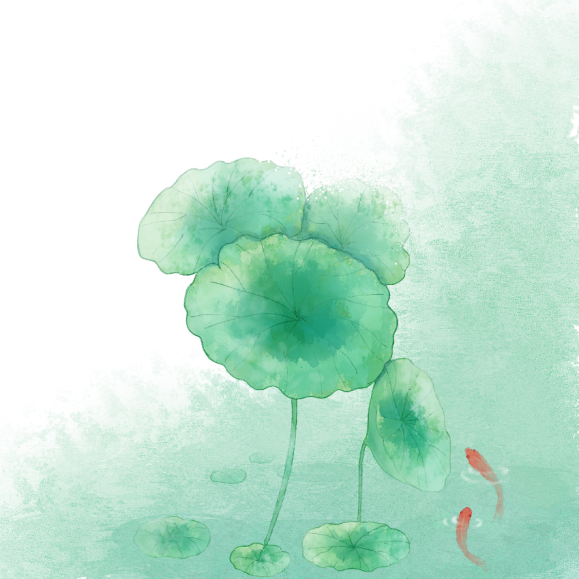 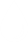 请在此输入文本内容，感谢使用ppt模板，请在此输入文本内容，感谢使用ppt模板，请在此输入文本内容，
请在此输入文本内容，感谢使用ppt模板，请在此输入文本内容，感谢使用ppt模板，请在此输入文本内容，
请在此输入文本内容，感谢使用ppt模板，请在此输入文本内容，感谢使用ppt模板，请在此输入文本内容，感谢使用ppt模板，在此输入文本内容，感谢使用ppt模板，请在此输入文本内容，感谢使用ppt模板，请在此输入文本内容，感谢使用ppt模板，请在此输入文本内容，感谢使用ppt模板，请在此输入文本内容，感谢使用ppt模板，在此输入文本内容，感谢使用ppt模板.
请您添加标题
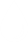 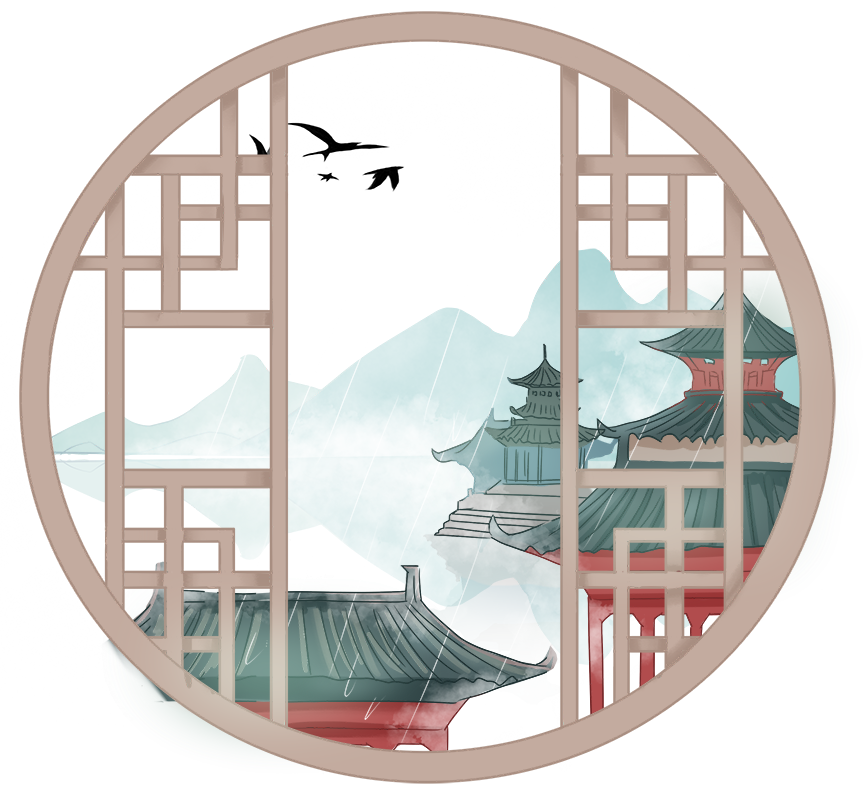 请在此输入文本内容，感谢使用ppt模板，请在此输入文本内容，感谢使用ppt模板，请在此输入文本内容，感谢使用ppt模板
请在此输入文本内容，感谢使用ppt模板，请在此输入文本内容，感谢使用ppt模板，请在此输入文本内容，感谢使用ppt模板
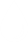 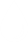 请在此输入文本内容，感谢使用ppt模板
请在此输入文本内容，感谢使用ppt模板
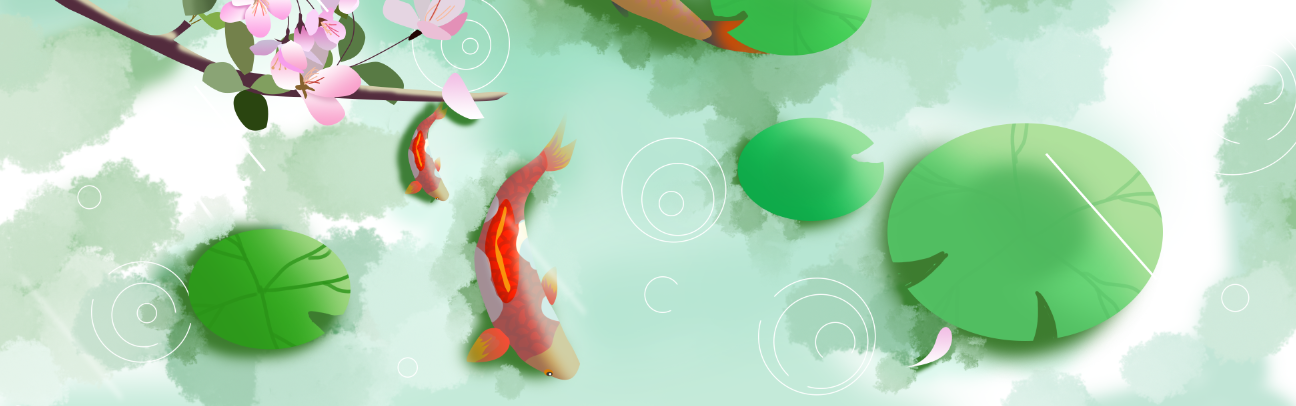 Part  02
请添加第二部分标题
请在此输入文本内容，感谢使用ppt模板请在此输入文本内容，感谢使用ppt模板请在此输入文本内容，感谢使用ppt模板
节日PPT模板 http:// www.PPT818.com/jieri/
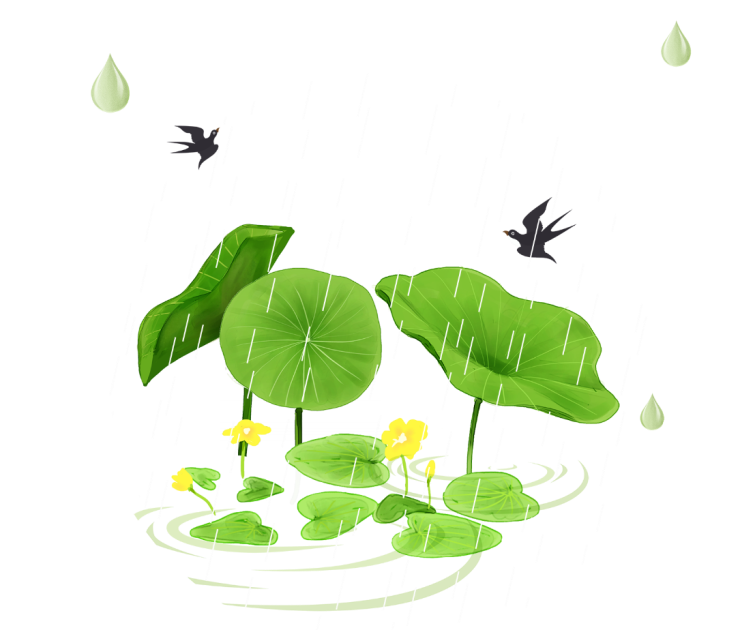 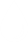 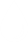 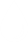 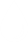 请在此输入文本内容，感谢使用ppt模板请在此输入文本内容，感谢使用ppt模板请在此输入文本内容，感谢使用ppt模板
请在此输入文本内容，感谢使用ppt模板请在此输入文本内容，感谢使用ppt模板请在此输入文本内容，感谢使用ppt模板
请在此输入文本内容，感谢使用ppt模板请在此输入文本内容，感谢使用ppt模板请在此输入文本内容，感谢使用ppt模板
请在此输入文本内容，感谢使用ppt模板请在此输入文本内容，感谢使用ppt模板请在此输入文本内容，感谢使用ppt模板
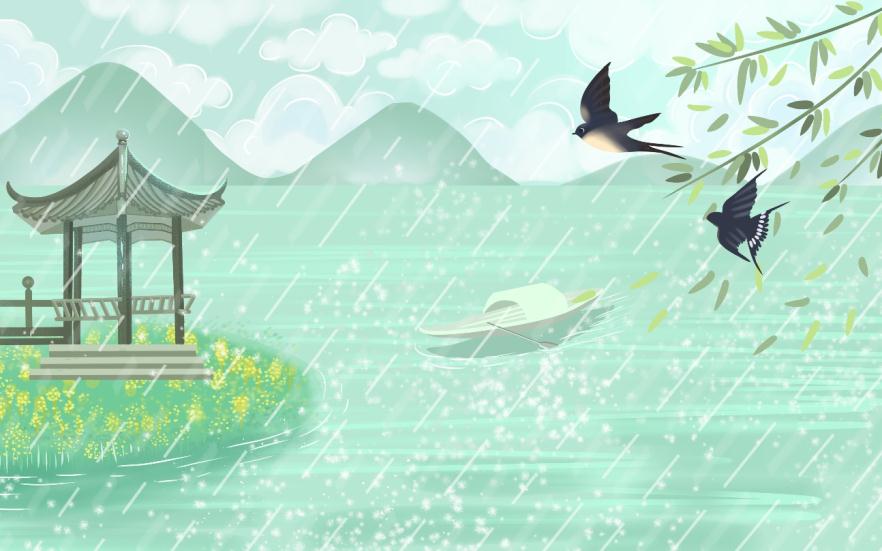 请您添加标题
请在此输入文本内容，感谢使用ppt模板请在此输入文本内容，感谢使用ppt模板请在此输入文本内容，感谢使用ppt模板
请在此输入文本内容，感谢使用ppt模板请在此输入文本内容，感谢使用ppt模板请在此输入文本内容，感谢使用ppt模板
.
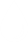 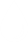 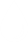 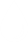 请在此输入文本内容，感谢使用ppt模板请在此输入文本内容，感谢使用ppt模板
请在此输入文本内容，感谢使用ppt模板请在此输入文本内容，感谢使用ppt模板
请在此输入文本内容，感谢使用ppt模板请在此输入文本内容，感谢使用ppt模板
请在此输入文本内容，感谢使用ppt模板请在此输入文本内容，感谢使用ppt模板
请您添加标题
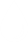 请在此输入文本内容，感谢使用ppt模板请在此输入文本内容，感谢使用ppt模板请在此输入文本内容，感谢使用ppt模板请在此输入文本内容，感谢使用ppt模板
请在此输入文本内容，感谢使用ppt模板请在此输入文本内容，感谢使用ppt模板
请在此输入文本内容，感谢使用ppt模板请在此输入文本内容，感谢使用ppt模板
请在此输入文本内容，感谢使用ppt模板请在此输入文本内容，感谢使用ppt模板
请在此输入文本内容，感谢使用ppt模板请在此输入文本内容，感谢使用ppt模板请在此输入文本内容，感谢使用ppt模板请在此输入文本内容，感谢使用ppt模板请在此输入文本内容，感谢使用ppt模板请在此输入文本
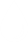 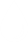 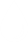 请在此输入文本内容，感谢使用ppt模板请在此输入文本内容，感谢使用ppt模板
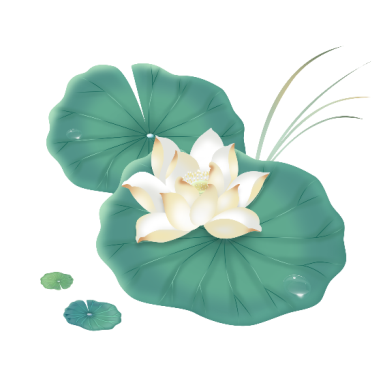 请在此输入文本内容，感谢使用ppt模板请在此输入文本内容，感谢使用ppt模板请在此输入文本内容，感谢使用ppt模板请在此输入文本内容请在此输入文本内容，感谢使用ppt模板
1
3
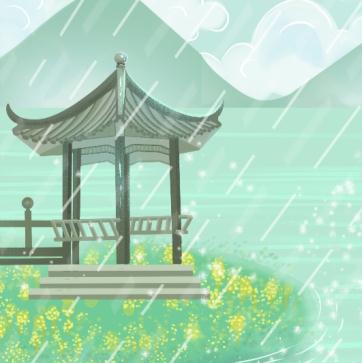 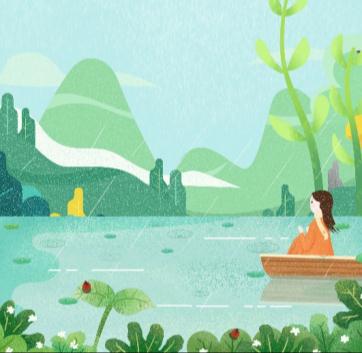 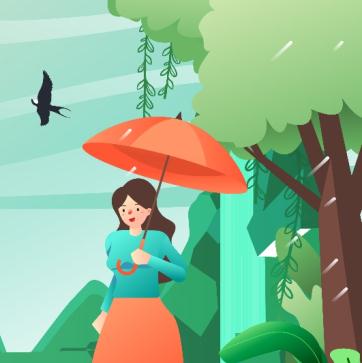 标题内容
标题内容
标题内容
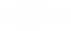 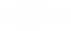 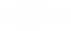 2
4
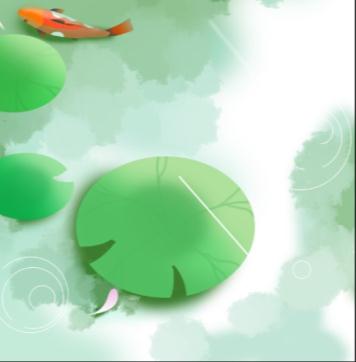 标题内容
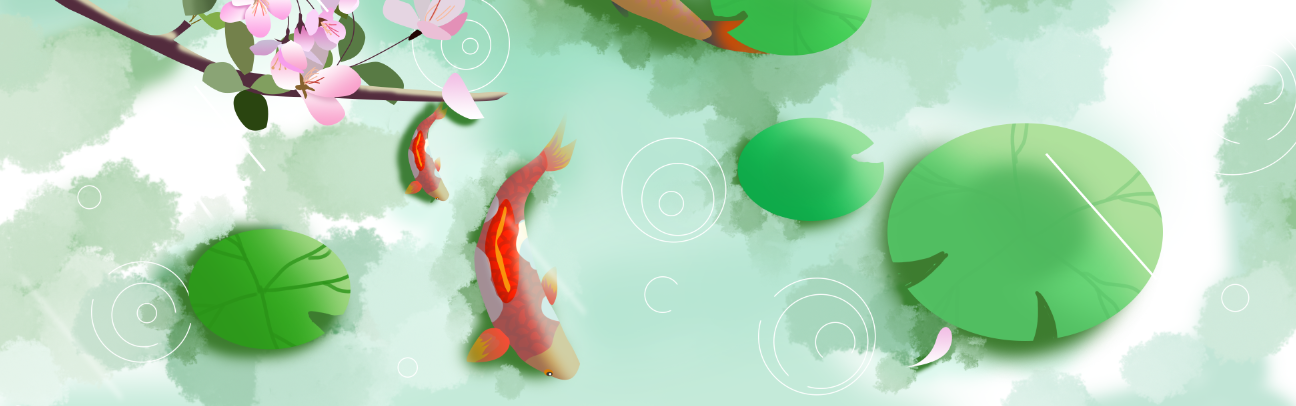 Part  03
请添加第三部分标题
请在此输入文本内容，感谢使用ppt模板请在此输入文本内容，感谢使用ppt模板请在此输入文本内容，感谢使用ppt模板
请您添加标题
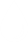 请在此输入文本内容，感谢使用ppt模板请在此输入文本内容，感谢使用ppt模板请在此输入文本内容，感谢使用ppt模板
请在此输入文本内容，感谢使用ppt模板请在此输入文本内容，感谢使用ppt模板请在此输入文本内容，感谢使用ppt模板
请在此输入文本内容，感谢使用ppt模板请在此输入文本内容，感谢使用ppt模板请在此输入文本内容，感谢使用ppt模板
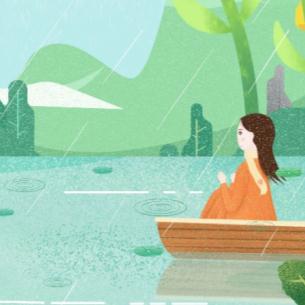 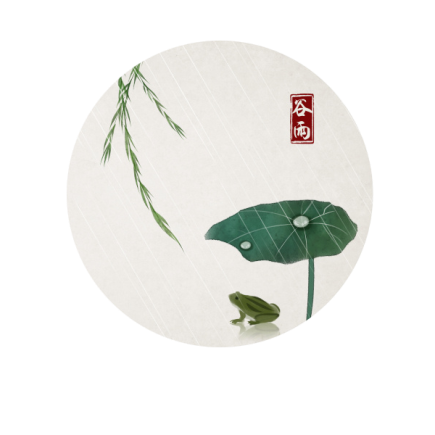 请在此输入文本内容，感谢使用ppt模板请在此输入文本内容，感谢使用ppt模板请在此输入文本内容，感谢使用ppt模板
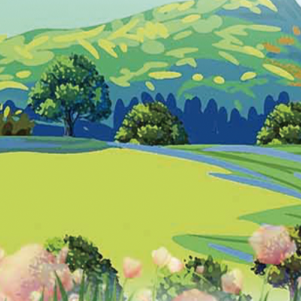 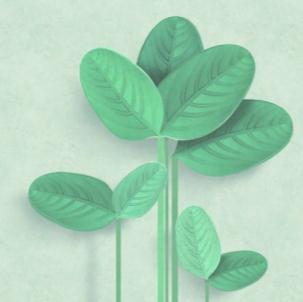 标题内容
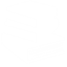 标题内容
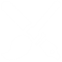 标题内容
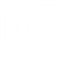 标题内容
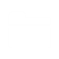 请您添加标题
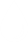 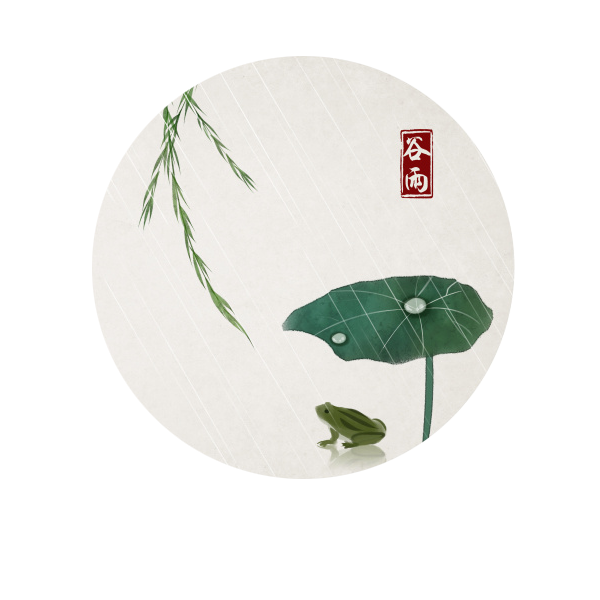 请在此输入文本内容，感谢使用ppt模板请在此输入文本内容，感谢使用ppt模板请在此输入文本内容，感谢使用ppt模板
请在此输入文本内容，感谢使用ppt模板请在此输入文本内容，感谢使用ppt模板请在此输入文本内容，感谢使用ppt模板
01
04
02
03
请在此输入文本内容，感谢使用ppt模板请在此输入文本内容，感谢使用ppt模板请在此输入文本内容，感谢使用ppt模板
请在此输入文本内容，感谢使用ppt模板请在此输入文本内容，感谢使用ppt模板请在此输入文本内容，感谢使用ppt模板
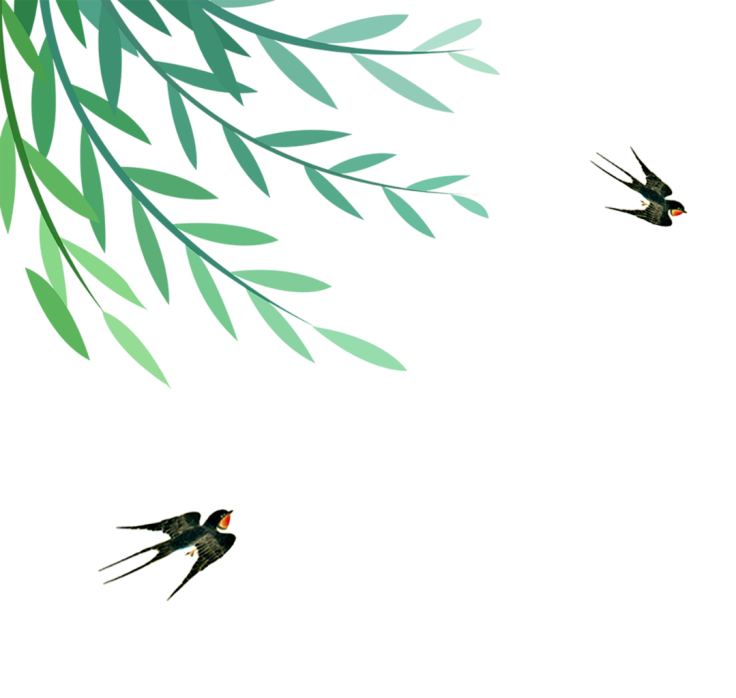 请添加标题
请添加标题
请添加标题
请在此输入文本内容，感谢使用ppt模板请在此输入文本内容，感谢使用ppt模板
请在此输入文本内容，感谢使用ppt模板请在此输入文本内容，感谢使用ppt模板
请在此输入文本内容，感谢使用ppt模板请在此输入文本内容，感谢使用ppt模板
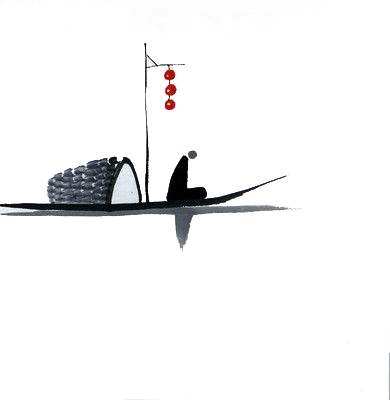 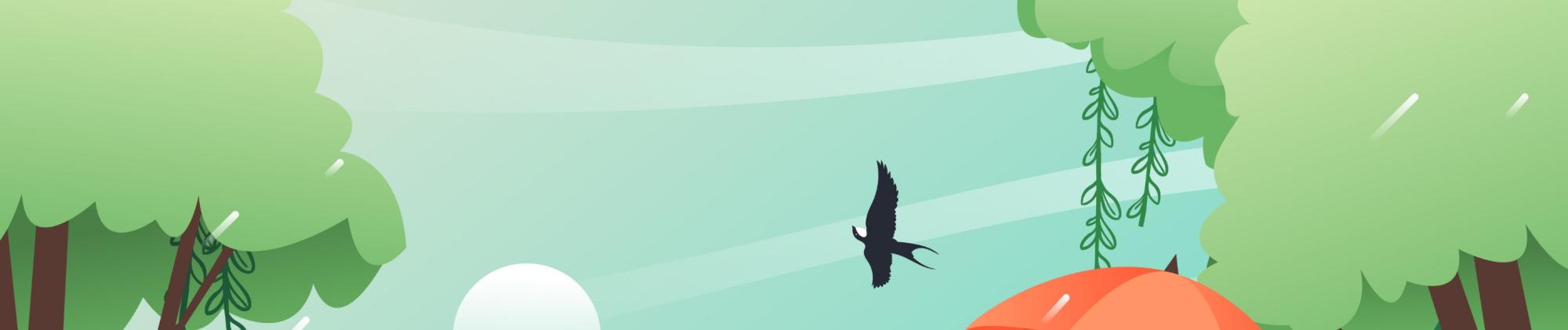 标题内容
请在此输入文本内容，感谢使用ppt模板请在此输入文本内容，感谢使用ppt模板请在此输入文本内容，

感谢使用ppt模板请在此输入文本内容，感谢使用ppt模板请在此输入文本内容，感谢使用ppt模板请在此输入文本内容，感谢使用ppt模板
请在此输入文本内容，感谢使用ppt模板请在此输入文本内容，感谢使用ppt模板
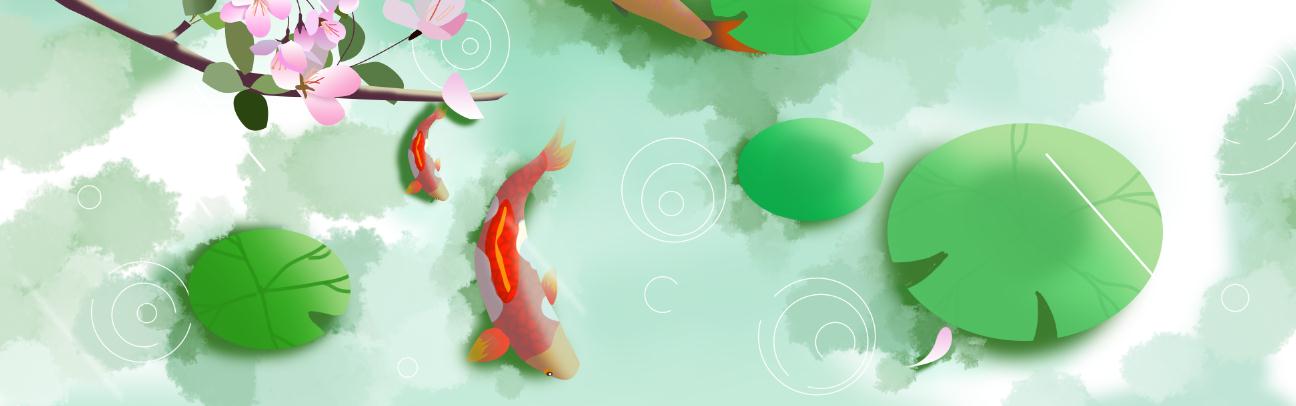 Part  04
请添加第四部分标题
请在此输入文本内容，感谢使用ppt模板请在此输入文本内容，感谢使用ppt模板请在此输入文本内容，感谢使用ppt模板
请您添加标题
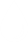 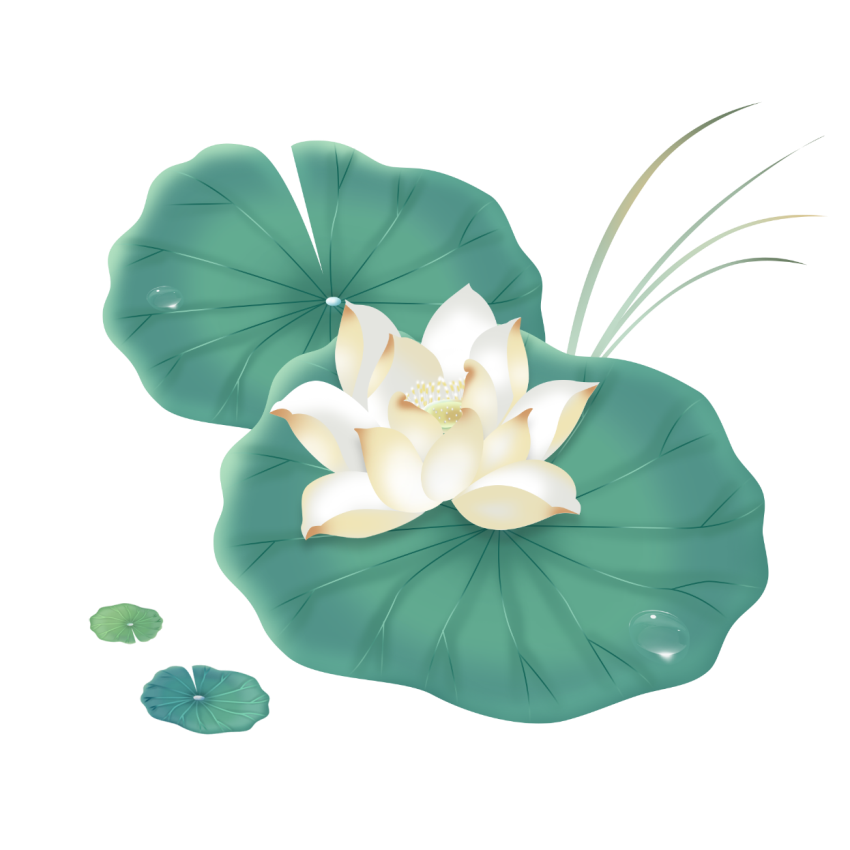 标题
标题
标题
请在此输入文本内容，感谢使用ppt模板请在此输入文本内容，感谢使用ppt模板请在此输入文本内容，请在此输入文本内容，感谢使用ppt模板请在此输入文本内容，感谢使用ppt模板请在此输入文本内容，
请在此输入文本内容，感谢使用ppt模板请在此输入文本内容，感谢使用ppt模板请在此输入文本内容，请在此输入文本内容，感谢使用ppt模板请在此输入文本内容，感谢使用ppt模板请在此输入文本内容，
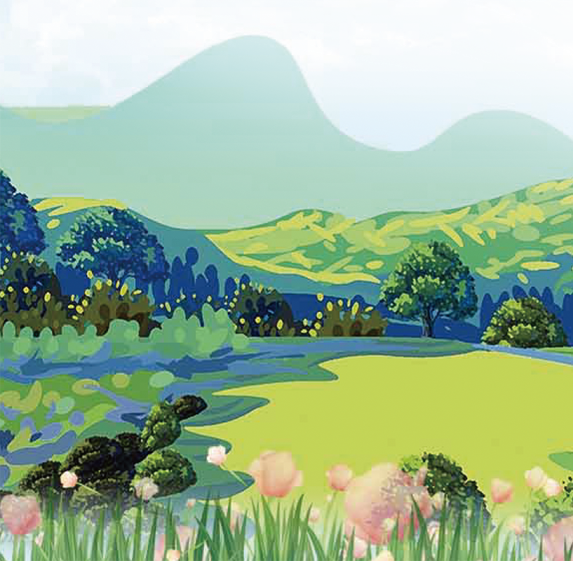 Each of us holds a unique place in the world. You are special,no matter what others say or what you may think. Each of us holds a unique.
标题内容
标题内容
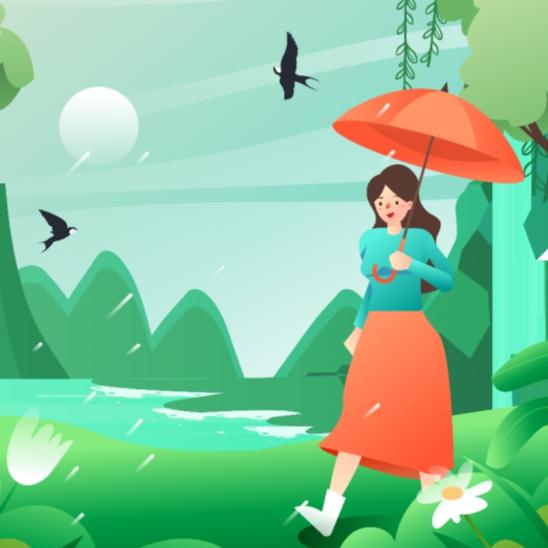 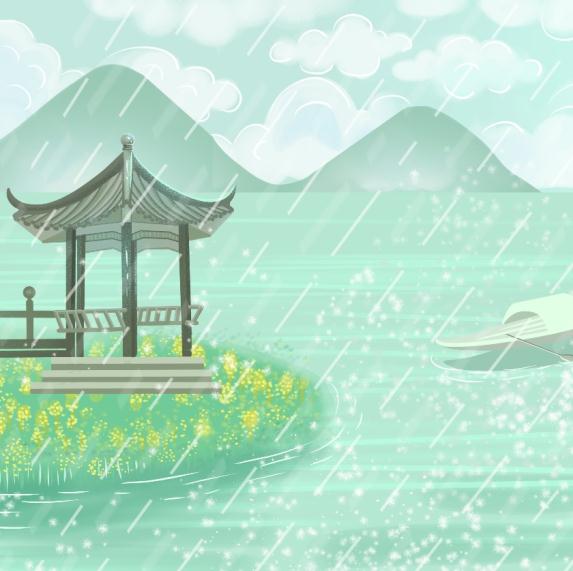 在此输入文本内容，感谢使用ppt模板请在此输入文本内容，感谢使用ppt模板请在此输入文本内容，请在此输入文本内容，感谢使用ppt模板请在此输入文本内容，感谢使用ppt模板请在此输入文本内容，
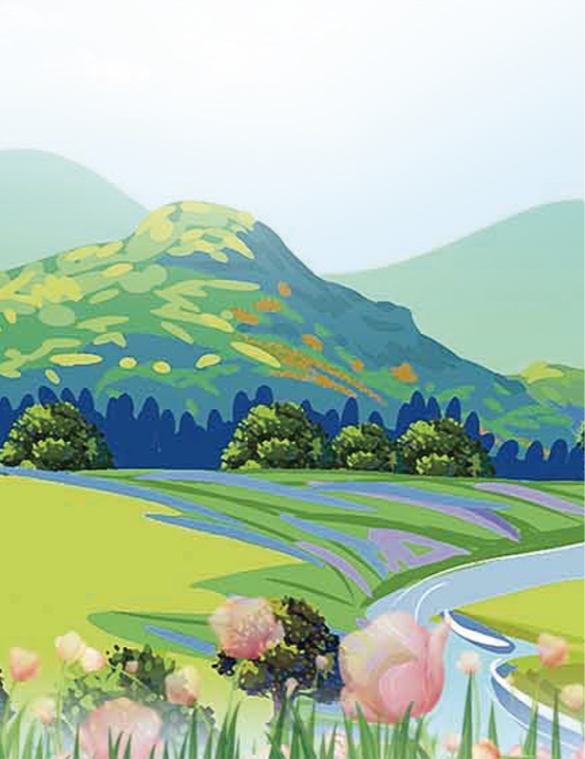 请您添加标题
文本内容
文本内容
在此输入文本内容，感谢使用ppt模板请在此输入文本内容，感谢使用ppt模板请在此输入文本内容，请在此输入文本内容，感谢使用ppt模板请在此输入文本内容，感谢使用ppt模板请在此输入文本内容，
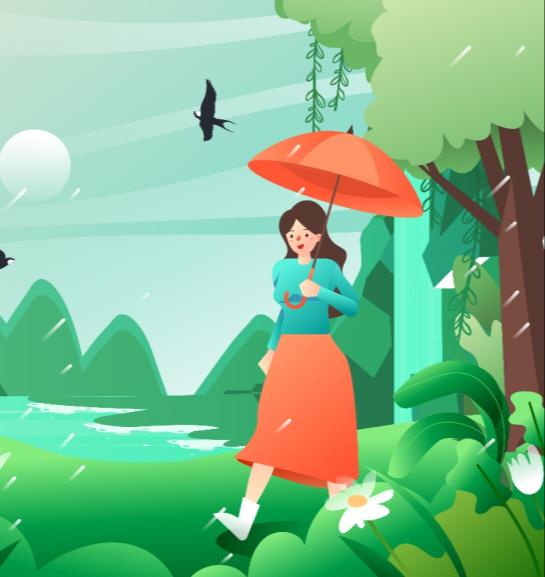 请您添加标题
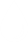 在此输入文本内容，感谢使用ppt模板请在此输入文本内容，感谢使用ppt模板请在此输入文本内容，请在此输入文本内容，感谢使用ppt模板请在此输入文本内容，感谢使用ppt模板请在此输入文本内容，

在此输入文本内容，感谢使用ppt模板请在此输入文本内容，感谢使用ppt模板请在此输入文本内容，请在此输入文本内容，感谢使用ppt模板请在此输入文本内容，感谢使用ppt模板请在此输入文本内容，
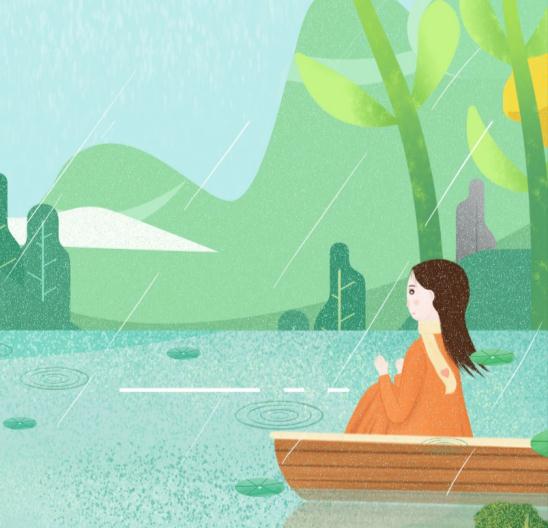 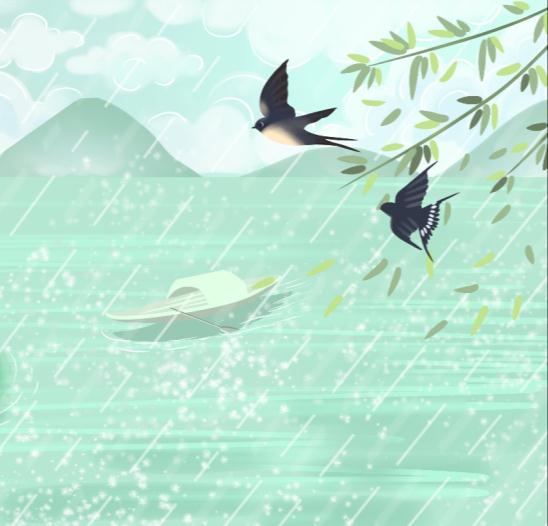 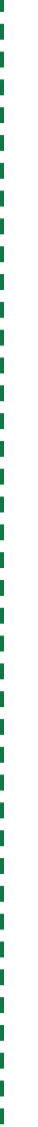 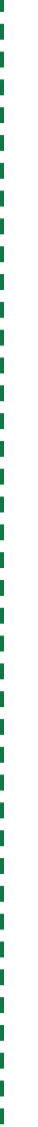 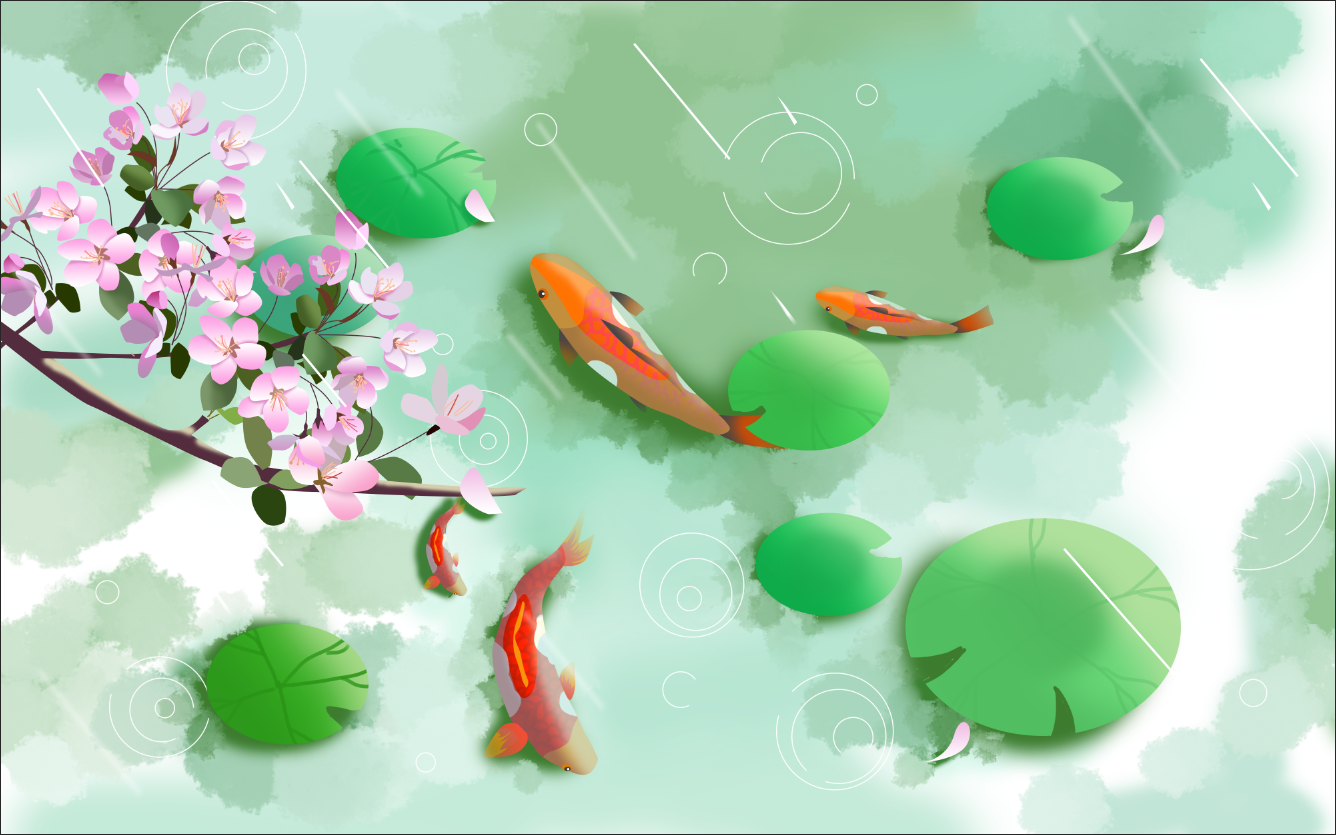 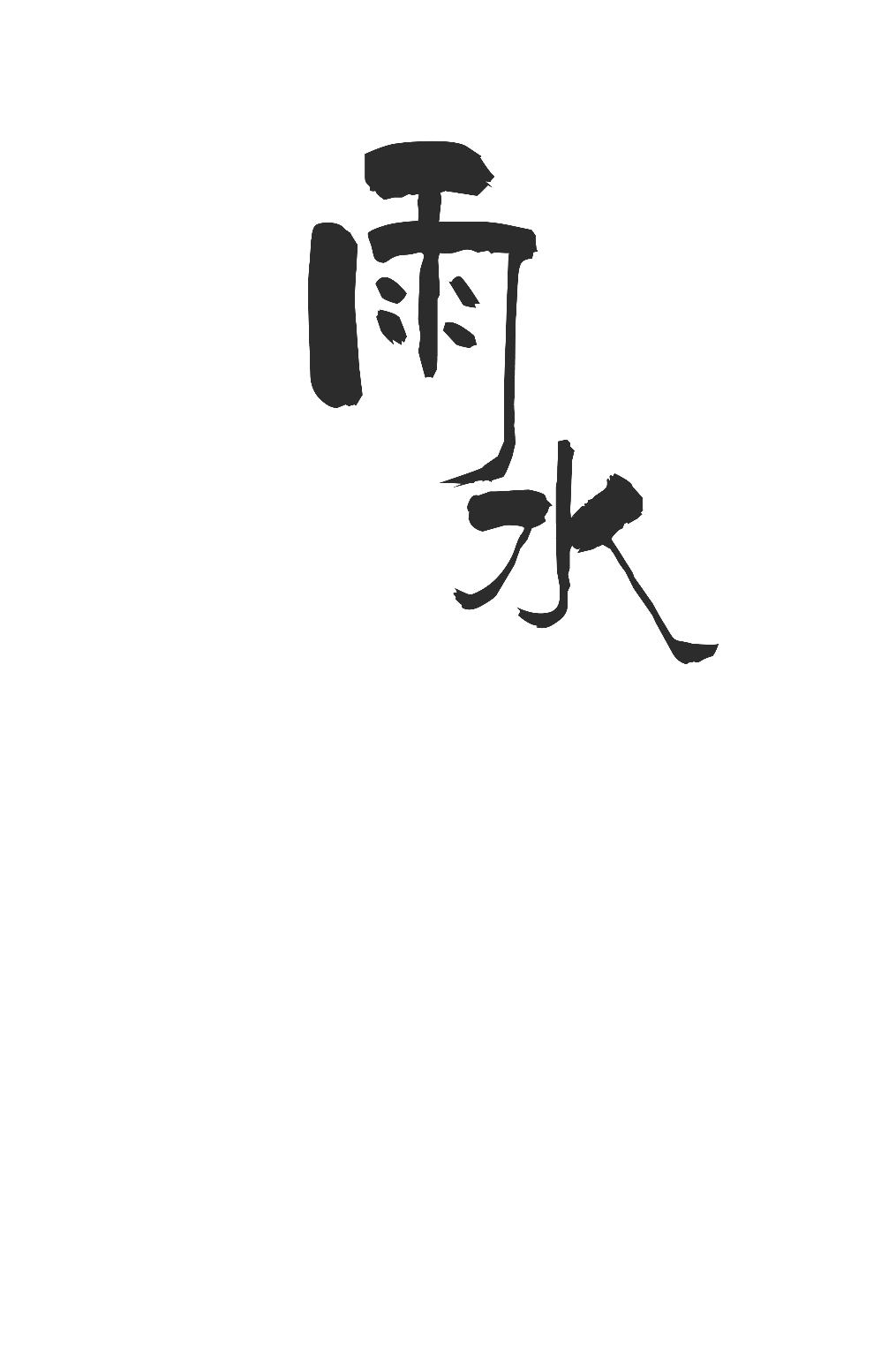 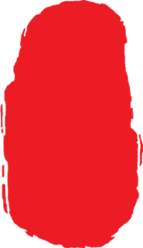 第
一
东风解冻，散而为雨
PPT
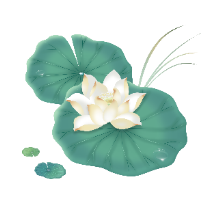